EVENTOS TRANSMISIBLES
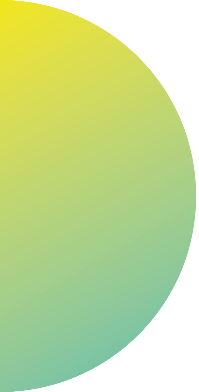 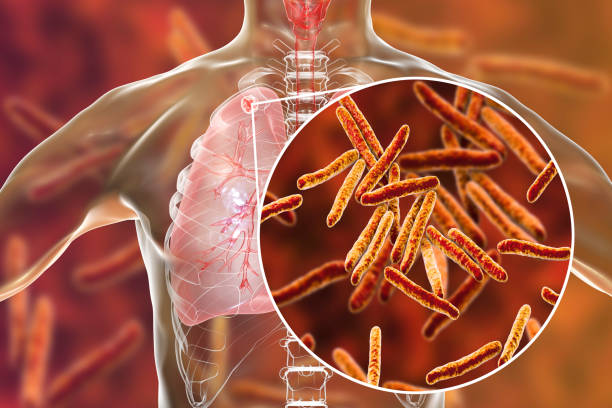 TUBERCULOSIS – Ficha 813

Verificar los casos ajustados con “D”.
Notificación de casos con coinfección. (notificación ficha 850).
Tipo de micobacterias (M.bovis)
Notificación casos con resistencia.
Casos migrantes (VEN###), concuerde con libro de TB.
Actualizar los cultivos en datos complementarios.
EVENTOS TRANSMISIBLES
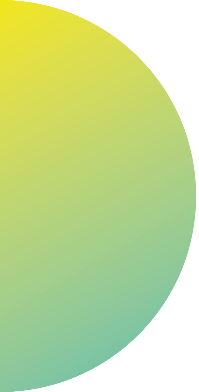 VIH/SIDA

Verificar los que registran VIH/SIDA en causas de muerte que estén notificados en  SIVIGILA.
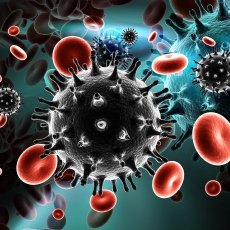 EVENTOS TRANSMISIBLES
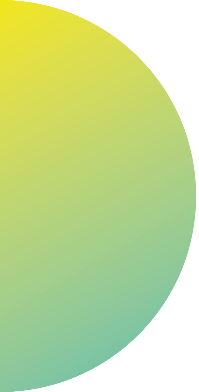 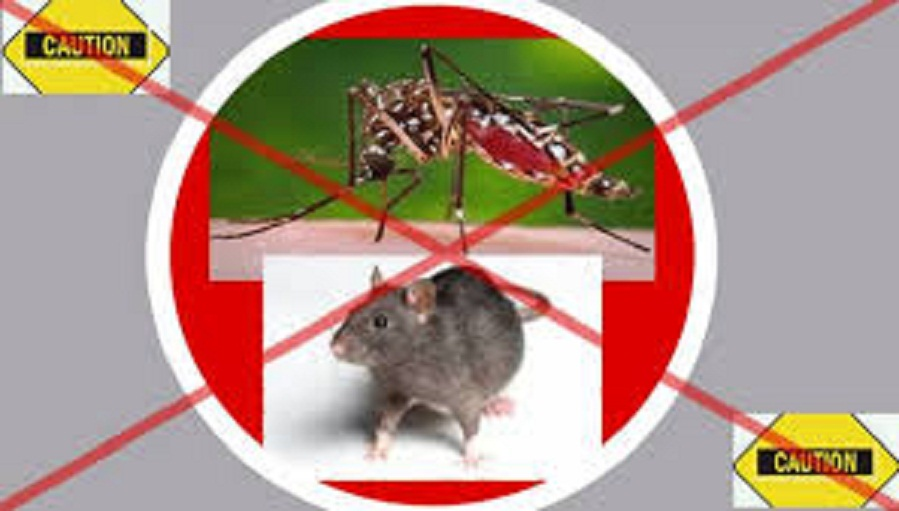 DENGUE-LEPTOSPIROSIS

Ajustes oportunos..
EVENTOS TRANSMISIBLES
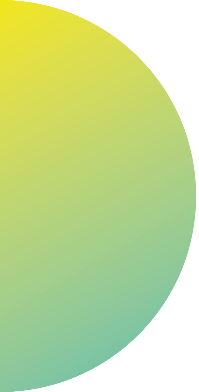 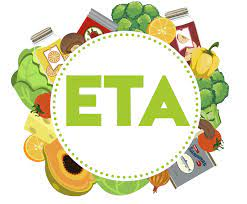 ETA

Ajustes  “3” , “6” , “5”
EVENTOS IAAS
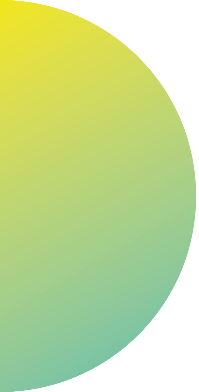 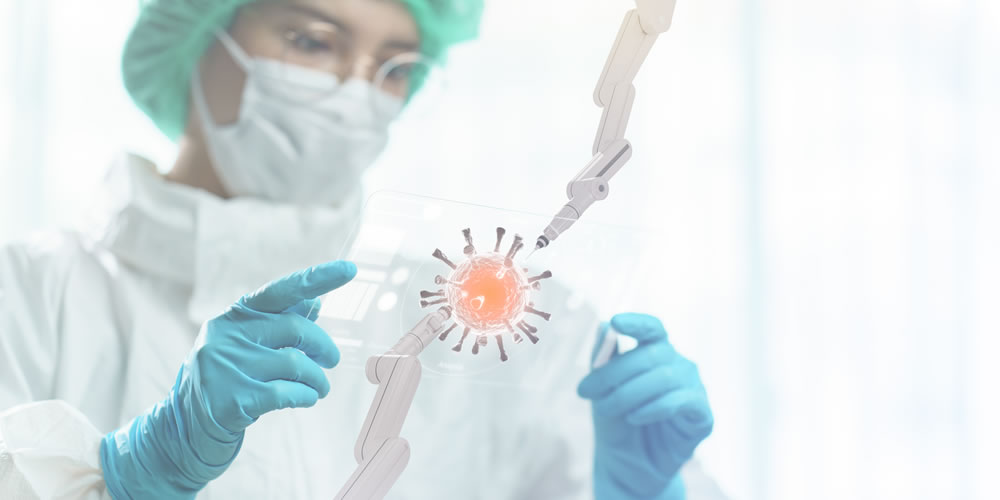 IAD  (357)
(Silencio epidemiológico)
Concordancia entre lo notificado y fichas físicas.
Concordancia WHONET
Oportunidad en la notificación.
ISO (352)
(Silencio epidemiológico)
Transferencia.
Oportunidad en la notificación.